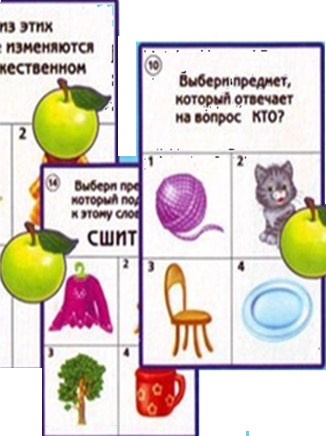 СП МАОУ «Образовательный центр №3
 «Созвездие» - Детский сад «Росинка» 
г. Вольск, Саратовская область
Интерактивная игра
«Играем с Незнайке»
Занимательный материал для проверки
уровня развития речи у ребёнка.
(тестовые задания для 
проверки знаний детей)



Учитель – логопед
Панченко Ирина Павловна
2024
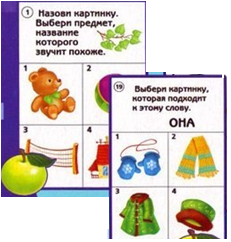 Дальше
?
Ребята!

Мы знакомы с вами, я, Незнайка . Очень хочу
всё знать. Помогите мне узнать больше, давайте поиграем. 
На мой вопрос надо выбрать правильный ответ из четырёх картинок.
Начать игру
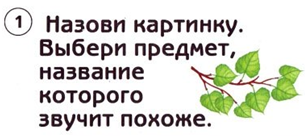 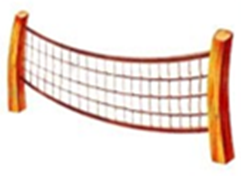 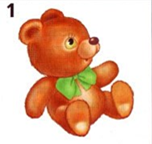 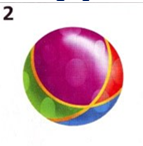 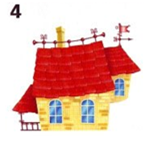 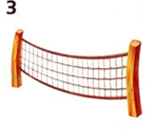 Дальше
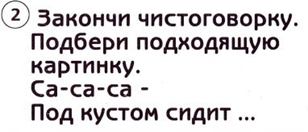 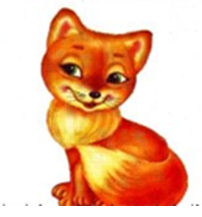 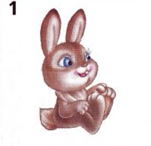 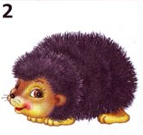 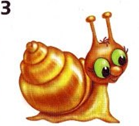 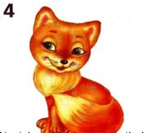 Дальше
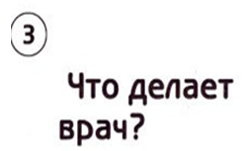 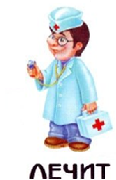 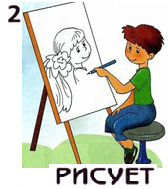 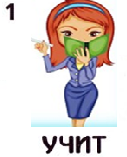 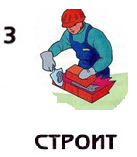 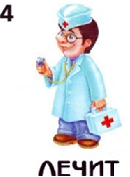 Дальше
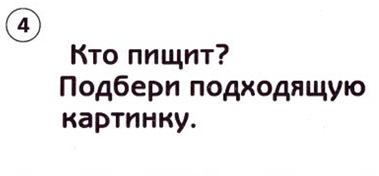 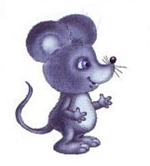 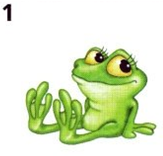 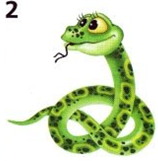 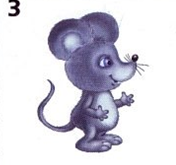 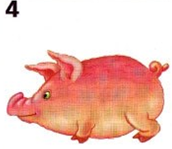 Дальше
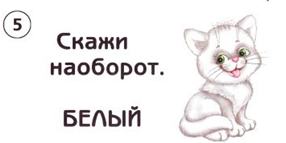 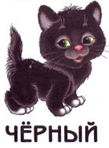 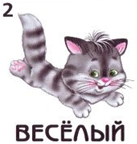 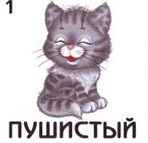 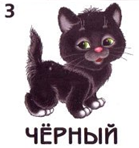 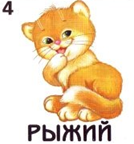 Дальше
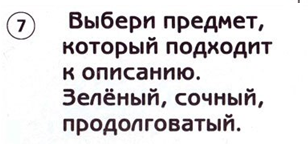 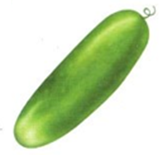 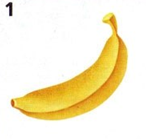 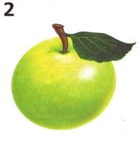 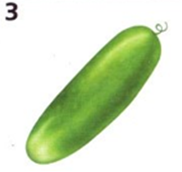 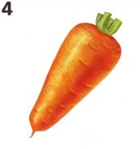 Дальше
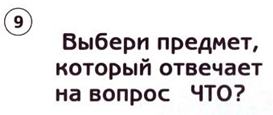 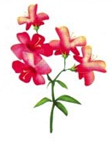 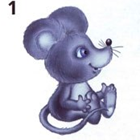 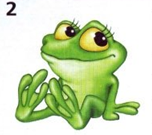 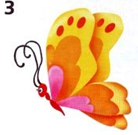 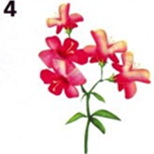 Дальше
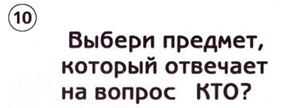 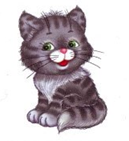 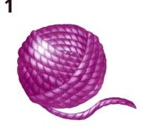 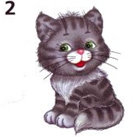 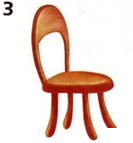 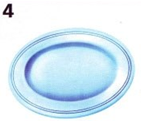 Дальше
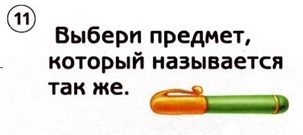 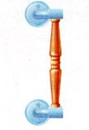 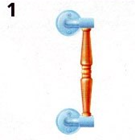 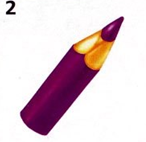 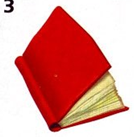 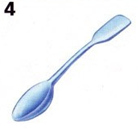 Дальше
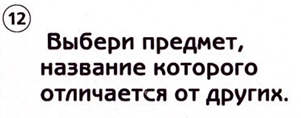 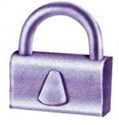 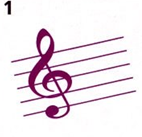 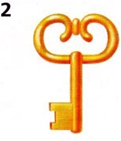 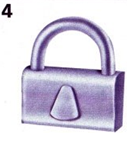 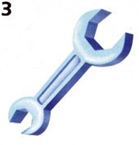 Дальше
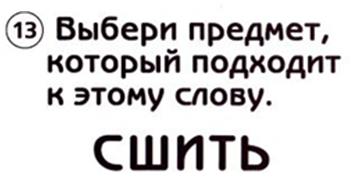 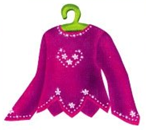 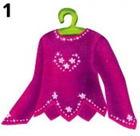 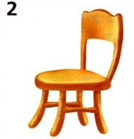 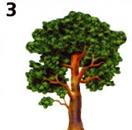 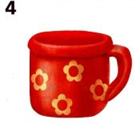 Дальше
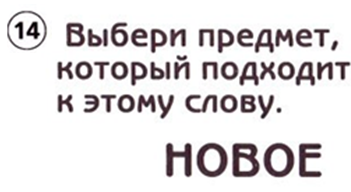 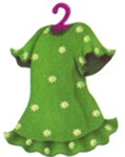 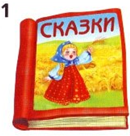 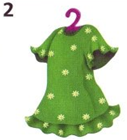 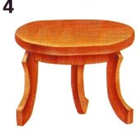 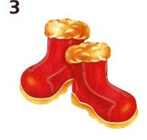 Дальше
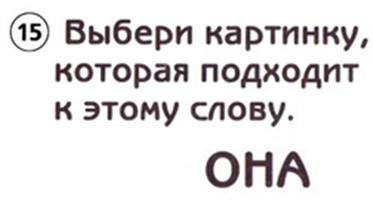 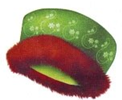 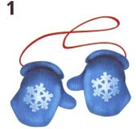 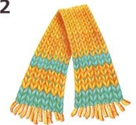 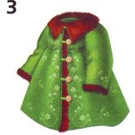 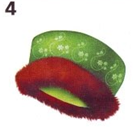 Дальше
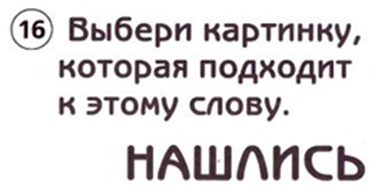 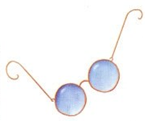 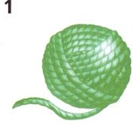 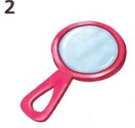 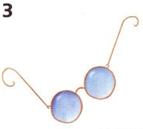 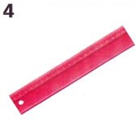 Дальше
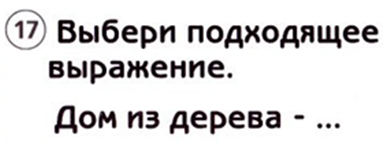 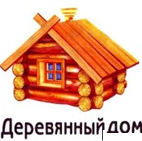 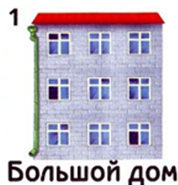 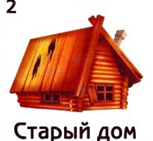 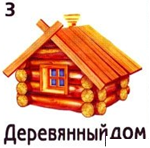 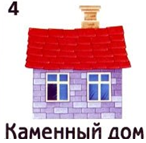 Дальше
Фон http://img-fotki.yandex.ru/get/6609/16969765.47/0_68db1_10b49906_XL.png
Незнайка http://img-fotki.yandex.ru/get/9167/16969765.1b3/0_87750_1e5d2933_M.png
Используемые источники: